Kemijski kalkulator
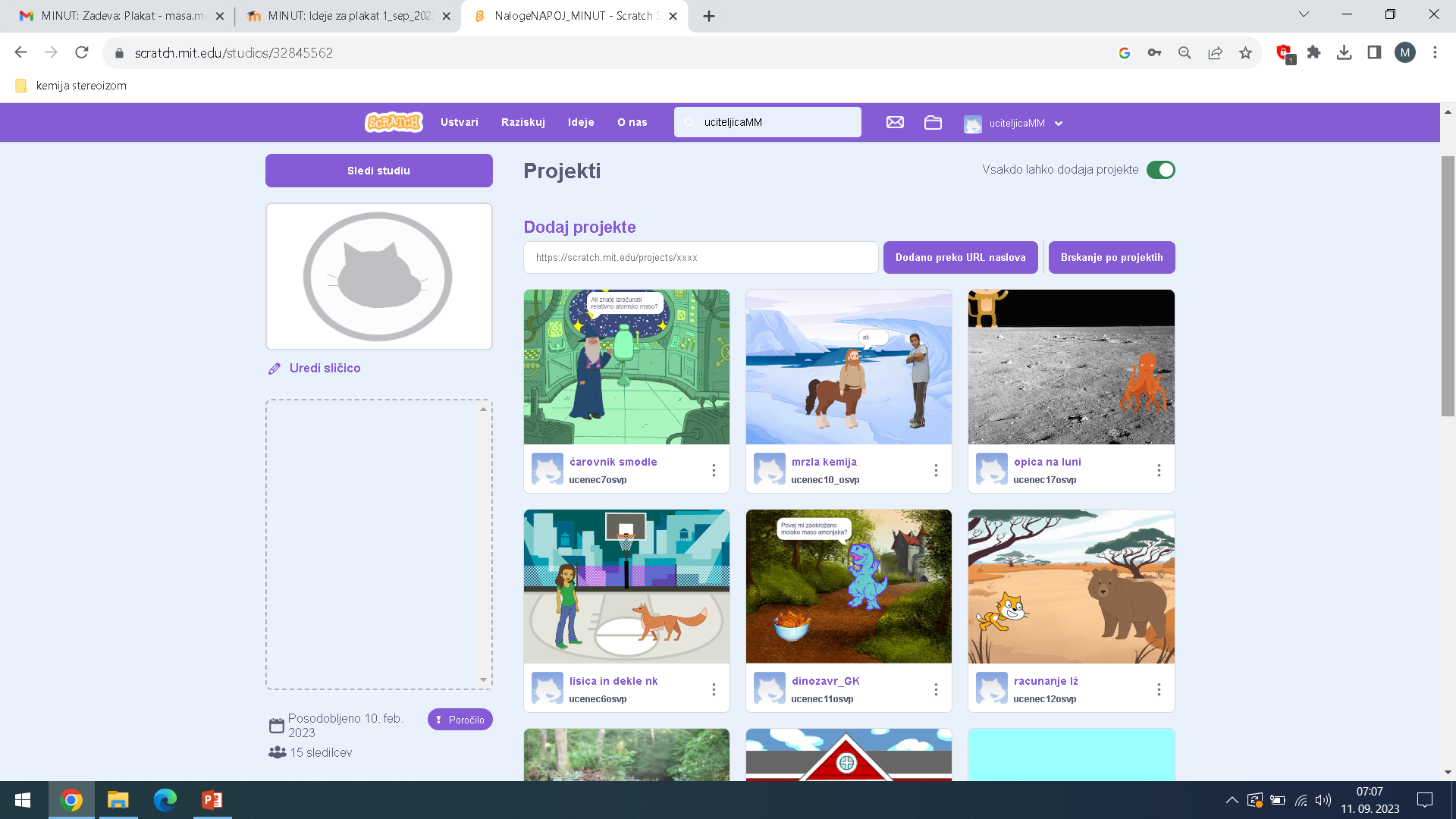 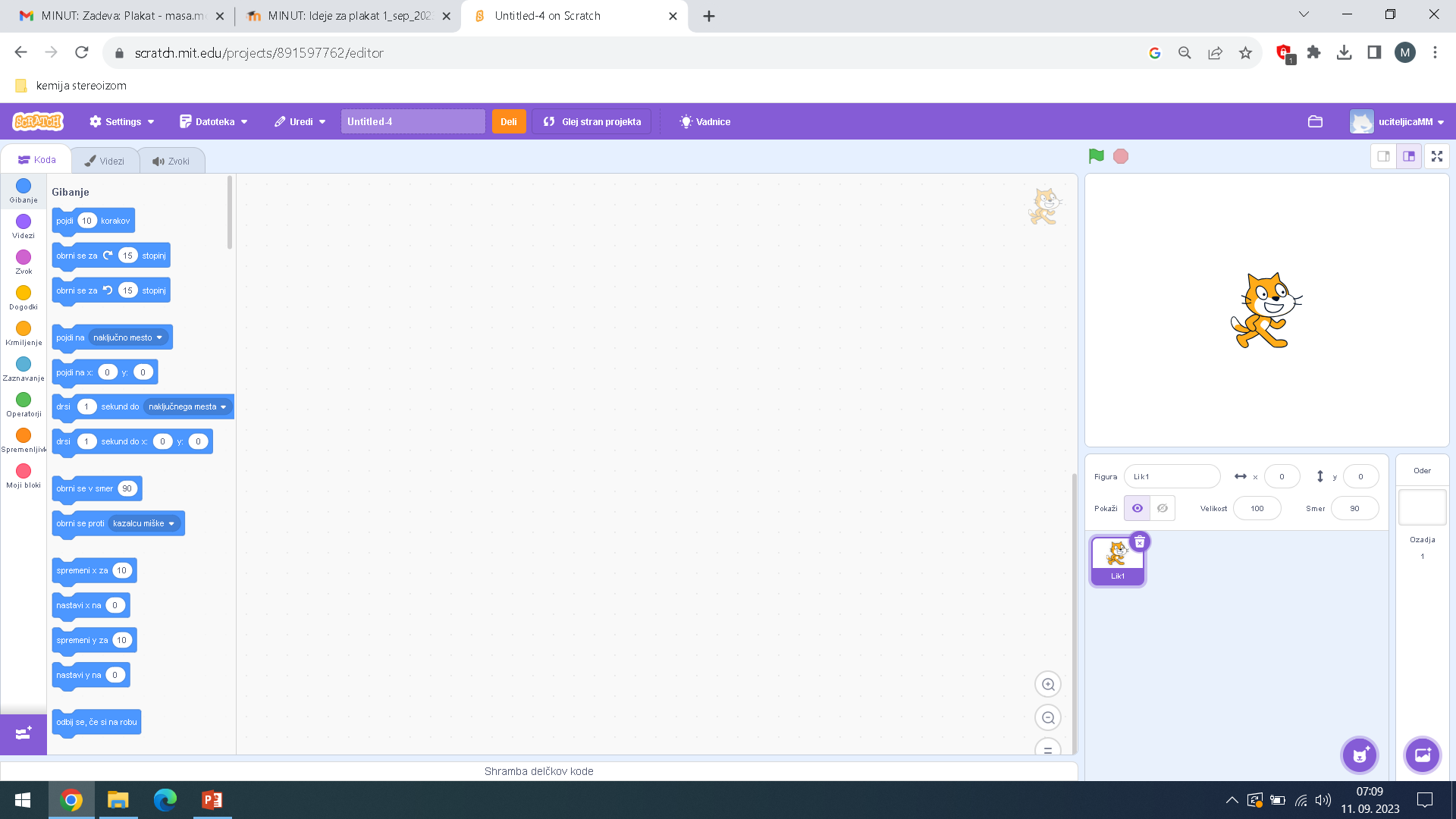 Kemija- RIN
OŠ 9. razred
Maša Mohar, Gabrijela Krajnc
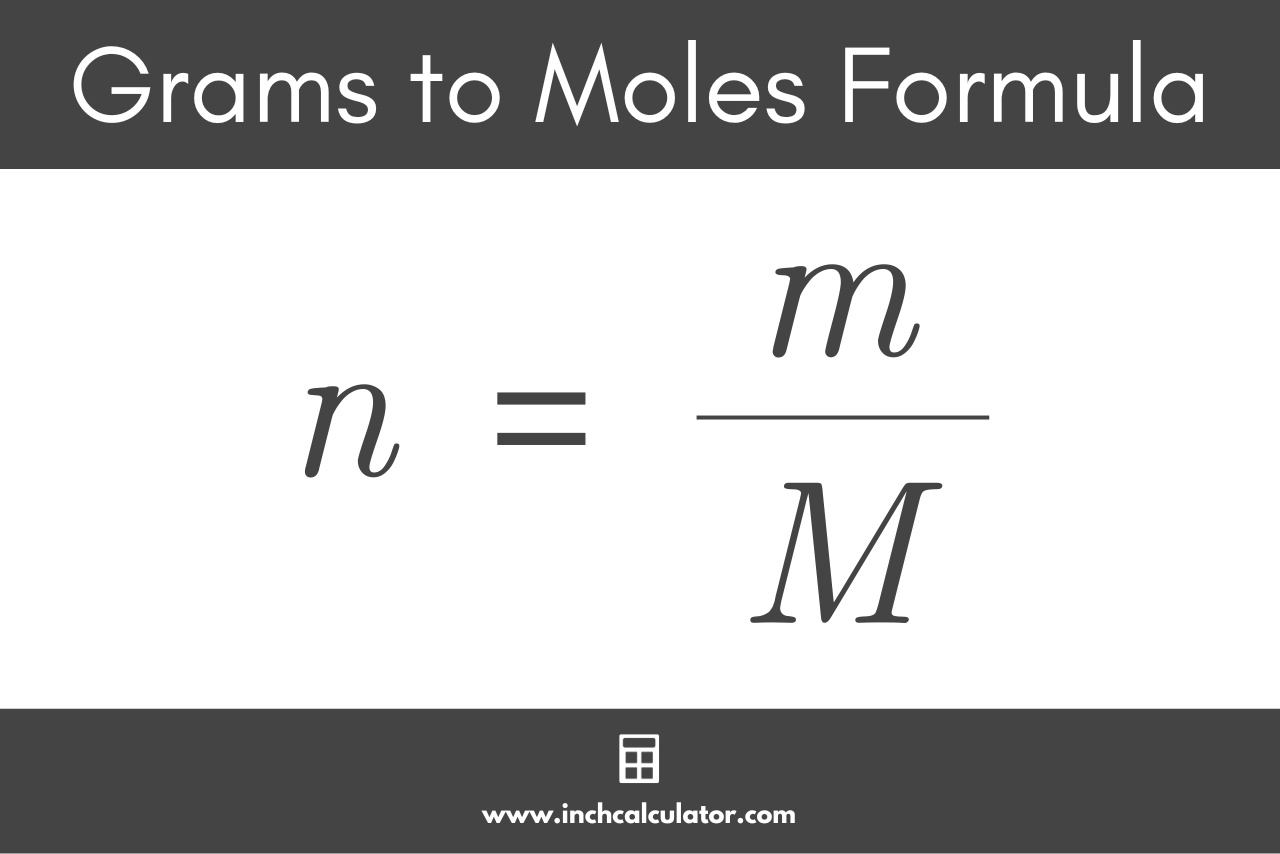